AUDITOINTIKOULUTUS (HealInt)
Kirsti Santamäki, 27.5. 2019
Tämä auditointikoulutus on osa HEALINT-hanketta, jossa tuotetaan sellaisia työkaluja, joilla tuetaan korkeakouluja ja terveydenhuollon organisaatioita tarjoamaan korkealaatuista, kansainvälisiin standardeihin ja ohjeisiin perustuvaa kansainvälistä harjoittelua. 
Samkin vastuulla olevassa osiossa rakennetaan auditointikoulutus, jossa koulutetaan korkeakoulujen toimijat auditoimaan terveydenhuollon organisaatioita hankkeessa tuotetun auditointilomakkeen avulla.
Auditointikoulutuksen sisältö
Laatu ja laadun arvioinnin merkitys
Auditointi prosessina ja käsitteenä
Auditoinnin rakenne, auditoijan osaaminen ja tiedon hankkimisen menetelmät
Auditoinnin tulokset (vahvuudet, kehittämiskohteet) ja niiden raportointi (palaute auditoitavalle organisaatiolle ja auditoinnin tilaajalle)
Case: kansainvälisen harjoittelun auditointi 
Auditoinnin merkitys ja lähtökohdat
Auditoitavat osa-alueet: hallinto, resurssit ja harjoittelun suunnittelu ja hallinta
Audiotointikoulutettavien reflektiopäiväkirja
Ohje auditoinnin oppimispäiväkirjan kirjoittamiseen 
Oppimispäiväkirjasi tarkoituksena on, että reflektoit oppimiskokemuksiasi ja vahvistat ammatillista kasvuasi auditoijana. Jatka harjoittelupäiväkirjan kirjoittamista koko koulutuksen ja harjoitusauditoinnin ajan.
 
Kirjoittaessasi päiväkirjaasi:
Kuvaile ja analysoi asioita, joita jäit pohtimaan. 
Miksi jäit pohtimaan kyseisiä asioita?
Mitä asioita opit auditointiluennoilla ja auditoinnissa?
Mitä oppimaasi pystyit hyödyntämään ja miten?
Mitä tai millaista tietoa olisit tarvinnut lisää?
Laatu, standardit ja kriteerit
Laatu ei ole käsitteenä yksiselitteinen. Sen voidaan yksinkertaistaen sanoa olevan toiminnan kykyä vastata odotuksiin ja toiveisiin. Laadun voidaan sanoa myös olevan kykyä tietää, mitkä nämä odotukset ovat, ja kykyä oppia sekä käyttää opittua toiminnan kehittämiseen. Laatukriteeri on taas ennalta asetettu kuvaus tai taso sille, millaisia nämä toiveet ovat .

Standardi on yhteinen menettelytapa toistuvaan toimintaan. Standardit ovat luonteeltaan suosituksia, mutta viranomaiset saattavat edellyttää niiden käyttöä. Standardi on kirjallinen julkaisu ja standardisoinnista huolehtivan viranomaisen, järjestön tai muun tunnustetun elimen hyväksymä.
Laatu - kenen näkökulmasta?
p
Palvelun käyttäjän näkökulma
Työntekijän näkökulma
Organisaation taso
LAATU
Valtakunnallinen/
kansainvälinen taso
Paikallinen ja alueellinen taso
Maksajan tai palvelun rahoittajan näkökulma
Esimerkki koulutuksen laadun kehittämisestäKOULUTUKSEN JATKUVAN KEHITTÄMISEN SYKLI
Strategia ja toimintasuunnitelma
Henkilöstösuunnitelma
Koulutuksen kokonais- ja vuosisuunnitelma
Osaamistarpeet ja koulutustarjonta
Oppimiskäsitys 
Resurssit
JOHTAMINEN
HYVIEN KÄYTÄNTEIDEN JA KEHITTÄMISKOHTEIDEN TUNNISTAMINEN
JATKUVA KEHITTÄMINEN
SUUNNITTELU
KOULUTUKSEN LAATU
Raportointi
Toimintakertomus
Opintojaksot ja niiden toteutussuunnitelmat
Osaamislähtöisten tavoitteiden, koulutussisältöjen ja opintojen kuormittavuuden suunnittelu
SEURANTA JA ARVIOINTI
TOTEUTUS
Koulutuksen laatu ja vaikuttavuus
Toimintamallit ja arviointimenetelmät
Riskienhallinta
Koulutuksen toimintatavat, ohjeet ja mallit 
Koulutusmenetelmät ja –sisällöt
Kouluttajat
Oppijan osaamisen arviointi
Koulutuksessa ja sosiaali- ja terveydenhuollossa tarvitaan laadun arviointia, koska
Oman työn laatu on pystyttävä osoittamaan myös muille: ei riitä, jos itse tiedämme olevamme hyviä
Laadun varmistamisen keinot tulee ilmaista myös kirjallisesti: laatutason säilyminen, vaikka ihmiset vaihtuvat
Tiedettävä kuka tekee ja vastaa mistäkin: työprosessien kuvaaminen
Työn tulokset ja asiakkaan saama hyöty tulee pystyä mittaamaan
Omaa työtä on voitava arvioida kriittisesti: oikean suunnan näkeminen 
Palvelut ovat asiakkaita varten
Laatutyö perustuu prosessien hallintaan
Prosessit on kuvattu ja dokumentoitu, jolloin työ on tehty näkyväksi ja varmistettu, että kaikki työvaiheet tulevat tehdyiksi
Työprosessien sujuvuutta ja tehokkuutta mitataan
Myös sisäisten asiakassuhteiden (toisten osastojen, toisten organisaatioiden) asiakassuhteiden laadun kehittämiseen kiinnitetään huomiota
Asiakkaan saama palvelu koostuu eri vaiheista, jotka ovat peräkkäisiä tai rinnakkaisia
Palvelukokonaisuudesta vastaa ”prosessin omistaja”
Vaiheet sisältävät erilaisia työvaiheita, joista vastaa tietty henkilö/henkilöt
Prosessien kuvaaminen auttaa yhteisten pelisääntöjen laatimisessa, mahdollistaa toiminnan muuttamisen ja tekee toiminnan näkyväksi
Toimiva laadunhallintajärjestelmä varmistaa mm. että työyhteisössä
Toiminnalla on yhteinen perusta, joka määritellään visioiden, perustehtävän, arvojen ja laatutavoitteiden ja laatukriteerien kautta -> strategia-ajattelu
Tunnetaan oman asiakaskunnan odotukset ja tarpeet sekä muut toimintaa kohdistuvat vaatimukset
Sovittujen tavoitteiden saavuttamiseksi on riittävät edellytykset
Ydinprosessit ja palvelut on tehty näkyviksi ja kuvattu niin, että niitä voidaan  arvioida ja parantaa
Käytössä on yhteiset menettelytavat toiminnan suunnittelua, seurantaa, arviointia ja varmistamista varten
Tarvittavat dokumentit ja dokumentointikäytännöt ovat olemassa sekä toiminnan ohjausta että seurantaa, arviointia ja tarkastuksia varten
Johtaminen hoitotyön laadun kehittämisessä
Kansainvälinen taso
Kansallinen taso
Alueellinen taso
Toimintayksikkö
Hoitotyön johtajan toiminta hoitokäytäntöjen yhtenäistäjänä: toimintapolitiikan ja –kulttuurin luominen: voimavarojen varmistaminen: vertailutiedon mahdollistaminen: tuki ja seuranta prosessin eri vaiheissa
Tiedon tuottaminen välittäminen ja käyttöönotto
Tieto ratkaisuvaihtoehdoista
(esim. hoitotyön suositus)
Työyksikkö
Suunnitelma käytännön yhtenäistämisestä
Yhteistyö tutkimus- ja koulutus-organisaatioiden kanssa
Asiakkaalta/
potilaalta saatu tieto
Nykykäytännön kehittämistarpeiden tunnistaminen
Yhtenäisten käytäntöjen kehittäminen
Asiakas/potilas

NP päätöksenteko

Hoitotyöntekijä
Tieto toiminta-ympäristöstä ja resursseista
Tieto yhtenäisestä käytännöstä
Yhtenäinen käytäntö
Osaamisen varmentaminen
Hoitotyöntekijän kokemustieto
Seuranta- ja arviointitiedon keruu ja hyödyntäminen (esim. rekisterit tilastot
Moniammatillinen yhteistyö ja päätöksenteko
Käytännön seuranta ja arviointi
Laadun mittaaminen
”Mitä ei mitata, sitä ei voida ohjata”
Ilman mittareita päätöksenteolla ei ole perusteita ja organisaatio ei voi menestyä pitkällä aikavälillä

Mittareiden tarkoituksena:
Nykyisyyden ymmärtäminen ja tulevaisuuteen suuntaaminen: edistyminen, tavoitteet ja vertailut ja ennakointi
Päätöksenteon ja toiminnanohjauksen tuki: tiedon objektiivisuus
Tärkeää organisaation parantamisen kannalta:
Tapahtumien ymmärtäminen
Muutosten vaikutusten arviointi
Ongelmien varhainen tunnistaminen
Kehityskohteiden tunnistaminen
Prosessien kehittäminen
Asiakasarviointi1: palaute potilailta, omaisilta, palvelujen käyttäjiltä…
Ulkoinen arviointi (auditointi): riippumattoman tahon tai ostajan suorittamana
Laadun arvioinnin muotoja
Asiakasarviointi2: palaute tilaajilta, kumppaneilta, ostajilta…
Itsearviointi: henkilökohtainen, tiimin, työyksikön, organisaation
Esikuva-arviointi: (Benchmarking)
Sisäinen arviointi: organisaation toiminnan ja menettelytapojen sisäistä arviointia
Vertaisarviointi: samaa alaa edustavien kesken
Auditointi
Organisaation sitoutuminen laatuun on helpointa osoittaa puolueettoman ulkopuolisen arvioinnin kautta. Lisäksi auditoinnissa tuodaan esiin riskejä ja kehityskohteita joiden avulla organisaatio voi tehostaa ja parantaa toimintaansa. 

Auditointi on määrämuotoinen ja objektiivinen arviointi sen havaitsemiseksi, onko auditoinnin kohteelle asetetut vaatimukset täytetty. Nämä vaatimukset voivat olla esimerkiksi laatujärjestelmävaatimuksia. Auditoinnin tekee yleensä yksi tai useampi auditoinnin kohteen kannalta riippumaton henkilö. Se koostuu kenttäkäynneistä, haastatteluista ja tutustumisesta auditoinnin kannalta olennaisiin prosessikuvauksiin ja työohjeisiin

Oleellisinta auditoinnissa on selvittää, miten asiat todellisuudessa ovat, ei sitä, miten niiden pitäisi olla!
Auditoinnin periaatteet
Rehellisyys ja lahjomattomuus
Totuudenmukainen raportointi
Ammattimainen toiminta
Luottamuksellisuus
Riippumattomuus
Näyttöön perustuva lähestymistapa auditointiin
Mahdolliset riskit ja ongelmat huomioon ottava toimintatapa
Laadukas auditointi
Hyvin suunniteltu ja valmisteltu
Keskittyy olennaisiin asioihin
On vuorovaikutteista
Oppimista ja yhteistä kehittämistä
Edistää hyvien käytäntöjen jakamista.
Auditointi kehittävänä arviointina
Aktivointia:
Arvioitavien osallistaminen
Sidosryhmien sisällyttäminen

Päämääränä:
Nykykäytäntöjen paljastaminen
Tulevaisuuteen suuntautuminen

Metodina: 
Monimenetelmäisyys (esim. kyselyt, kenttäkäynnit, haastattelut ja kirjallisiin dokumentteihin perehtyminen)
Vuorovaikutteisuus

Mukautuvuus:
Kontekstisensitiivisyys
Prosessin huomioiminen

(Atjonen, 2015: Kehittävä arviointi kasvatusalalla)
Hyvän auditoijan ominaisuudet
Rehellinen
Avoin, halukkuus katsoa asioita monelta kannalta sulkematta mitään pois
Diplomaattinen ihmisten käsittelyssä
Havaintokykyinen
Omaksumiskykyinen
Sitkeä
Päättäväinen
Itsenäinen, mutta sosiaalinen, ei muiden vietävissä
Rohkeus, pysyminen faktojen takana mahdollisesta painostuksesta huolimatta
Kehittymishaluinen
Kulttuureihin sopeutuvainen
Yhteistyötaitoinen auditointitiimissä ja asiakkaiden kanssa
Auditointiprosessi
Auditoinnin rakenne
VASTUU
Päätös auditoinnista
Johto


Auditoija(t)


Auditoija(t)




Auditoija(t)




Auditoija(t)




Auditoija(t)



Johto
Auditoinnin suunnittelu
Auditoinnin yleisesittely
(aloituskokous)
Auditointi
Dokumenttien tutkiminen (ohjeet, tulosdokumentit)
Haastattelut ja toiminnan tarkastelu
Havaintojen teko ja kirjaus
Päätöskokous
Tulosten esittely
Jatkotoimienpiteet
Kirjallisen raportin laadinta
Kehityssuunnitelman laadinta
Korjaavat toimenpiteet 
Seuranta
Auditoinnin työnjako
Auditoinnit tehdään usein pareittain. Näin voidaan yhdessä keskustella kohteen vahvuuksista ja kehittämishaasteista ja käyttää auditointiin varattu aika tehokkaasti.
Ennen auditointia: kuka vastaa ja hoitaa etukäteisvalmistelut
Auditoinnin aloituskokous: puheenjohtajana toimiminen, kirjaaminen
Haastattelujen aikana: kysymysten esittäminen/havaintojen kirjaaminen
Päätöskokous: puheenjohtajana toimiminen, palautteen/yhteenvedon esittely, kirjaaminen
Auditointiraportin laatiminen
Auditointiohjelma
Auditoinnin tavoitteet
Auditoinnin laajuus, auditointiin kuuluvat organisaatioyksiköt ja prosessit
Auditoinnin kriteerit ja viiteaineistot
Auditointikohteen yhteystiedot, paikat, joissa käydään, auditoinnin aikataulu ja auditoitavan kohteen kanssa sovitut kokoontumiset
Auditoinnin lähestymistapa, auditoinnin tavoitteisiin sopeutettu näytön kerääminen 
Auditointitiimin kokoonpano, jokaisen vastuut ja jos tarpeen, oppaat ja tarkkailijat
Auditoinnin kriittisiin kohteisiin suunnatut resurssit (ajankäyttö, auditoija, näyttö)
Auditointikohteen edustaja
Auditointiraportin perusrakenne (mitä raportoidaan)
Tarvittaessa auditointiryhmän siirtymiset eri paikoista toisiin
Auditointiin liittyvät epävarmuudet ja niihin liittyvät toimenpiteet
Auditoinnissa käsiteltävän informaation luottamuksellisuus- ja tietoturvaseikat
Auditoinnin aikataulu ja sisällöt
Ennen auditointipäivää
Tieto auditoinnin kohteelle auditoitavista asioista, tarvittavat materiaalit, aikataulu- ja paikkavaraukset
Auditointiin valmistautuminen, auditointikysymysten laatiminen ja suunnitelma, miten ja mistä näyttöä kerätään
Auditointipäivä
Aloituskeskustelu: mukana auditointiin osallistuvat henkilöt
Auditointikeskustelut sovitun aikataulun mukaisesti
Auditoinnin yhteenveto: auditoijat ja mahdolliset tarkkailijat
Auditoinnin päätöskokous
Auditointipalautteen laatiminen
Auditoinnissa sovittujen toimenpiteiden seuranta
Auditoinnin aloituskokous
Auditointipäivä alkaa yleensä aloituskokouksella, jossa auditoitavan kohteen puolelta ovat läsnä auditointiin osallistuvat henkilöt (mukana voi olla myös johdon edustajia/muita henkilöstön jäseniä). Kokouksessa tarkennetaan auditoinnin aikataulu, ja aloitetaan haastattelut. Tilaisuuden aluksi auditoijan on tärkeä muistaa esittäytyä ja esitellä myös muut mahdollisen auditointiryhmän jäsenet. Samoin on tärkeää, että auditoitavan kohteen edustajat esittäytyvät, ja auditoija(t) kirjaavat ylös paikallaolijoiden nimet ja tehtävät. Lisäksi varmistetaan palautetilaisuuden ajankohta ja osallistujat.
Auditoijan on hyvä varautua siihen, että kaikki auditoitavan kohteen edustajat eivät välttämättä ole täysin selvillä auditoinnin tavoitteista ja sisällöstä. Auditoijan tulee tuoda esille arvioinnin todentava ja kehittävä näkökulma. Kysymyksessä ei ole tarkastus, jossa tarvitsisi pelätä virheitä ja epäonnistumista. Auditoija on tuomassa ulkopuolisen näkemyksen auditoitavan asian tilanteesta ja antamassa ehdotuksia ja ideoita toiminnan kehittämiseksi.
Aloituskokouksessa esitellään auditoinnin tavoitteet ja korostetaan auditoinnin yhteistoimintaluonnetta. Lisäksi esitellään auditointisuunnitelman pääsisältö: mitä ja miten arvioidaan
Tiedonhankinta auditoinnissa
Auditoinnin ”kenttätaktiikan” onnistumisen perusta on, että auditoija lähtee työhön hyvin valmistautuneena. Auditoijan on tärkeää määritellä itselleen auditoinnin päämäärät ja tavoitteet: Miksi tämä auditointi tehdään? Mitä haluan tietää? Miten kykenen todentamaan asioiden toteutumisen? Perusideaa voi kuvata kysymyskolmikolla miksi – mitä – miten. Auditoijan tulee selvittää itselleen myös kulloinkin arvioinnin kohteena olevan asian merkitys koko toiminnan kannalta, jotta päätelmillä olisi oikeat mittasuhteet.
Auditoinnin kolme tiedon hankkimisen perustapaa ovat1) haastattelut,2) dokumentteihin tutustuminen sekä3) toiminnan ja tilojen havainnointi.
Kaikkia näitä menetelmiä voidaan tarvita, jotta auditoija saisi kokonaiskuvan asioiden suunnittelusta, organisoinnista ja käytännön toteutuksesta. Ennakkoaineiston pohjalta auditoijalla on yleensä jo ennen varsinaista auditointia käsitys asioihin liittyvistä käytännöistä ja ohjeista. Siksi auditoinnin painopiste on siinä, toteutuvatko asiat myös käytännössä niin kuin on suunniteltu. Tämän selvittämiseksi tarvitaan haastatteluja, toimintaympäristön havainnointia ja esimerkkejä tapahtuneesta toiminnasta.
Auditoijan tulee haastatella mahdollisuuksien mukaan eri organisaatiotasojen edustajia erikseen, jotta hän saisi mahdollisimman todenmukaisen kuvan toiminnasta, eikä ainoastaan dokumentoiduista tavoitteista ja toimenpiteistä. Auditoijan ei siis kannata haastatella henkilökunnan kaikkien ammattialojen edustajia yhtä aikaa esimerkiksi aloituskokouksessa.
Auditointimenetelmiä
Paikan päällä
Etänä
Vuorovaikutuksessa    auditoitavien kanssa
Haastattelut
Tarkistuslistojen kanssa tehtävät haastattelut
Dokumenttien läpikäynti yhdessä auditoitavan  kanssa
Faktojen katsominen auditoitavien kanssa
Etähaastattelut
Tarkistuslistojen kanssa haastattelut
Dokumenttien läpikäynti etänä auditoitavien kanssa
Ei vuorovaikutuksessa auditoitavien kanssa
Dokumenttien ja tallenteiden katsastus
Toimenpiteiden tarkkailu ilman henkilön haastattelua
Kiertokäynti silmin havainnoiden
Faktojen katsominen (esim. laitteita, säilytyspaikkoja, dokumentteja)
Pyydettyjen dokumenttien ja tallenteiden läpikäynti
Lakisääteisten vaatimusten läpikäynti
Tietojen analysointi
Ryhmähaastattelut auditointimetodina
Haastateltavien perusteltu valinta
Ryhmän koko: moniäänisyyden varmistaminen
Etukäteisinformaatio haastateltaville, jotta haastattelussa kyetään keskittymään olennaiseen
Haastattelijoiden työnjako: kysymysten esittäminen/kirjaaminen
Kysymysten sisältö ja muotoilu: 
Perustuu auditointilomakkeeseen
Keskeiset aihealueet
Kysymysten muotoiluesimerkkejä:
Miten asiat toteutuvat?
Kuka vastaa/ohjaa?
Millä kriteereillä valitaan?
Miten varmistetaan?
Jatkokysymykset: täydentäminen
Perustelut/esimerkit
Haastattelun ilmapiirin merkitys onnistumiselle
Auditointiyhteenvedon laatiminen
Auditoijalla tulee olla mahdollisuus yhteenvedon tekemiseen ja palautteen valmistelemiseen haastattelujen jälkeen rauhallisessa, suljetussa tilassa. Tähän kannattaa varata aikaa vähintään tunnin verran.
Yhteenvedon tekemisen on tapahduttava tehokkaasti ja siihen kannattaa alustavasti valmistautua jo ennen auditointia.
Hyvä toimintamalli on käydä läpi ensin osa-alueittain ne kohdat, joissa on auditointilomakkeen perusteella tunnistettavissa kehittämisalueita/puutteita
Kun kehittämisalueet on tunnistettu, laaditaan tiivis yhteenveto auditoitavan kohteen vahvuuksista ja kehittämiskohteista päätöskokousta varten.
Päätöskokous
Auditointiryhmän vetäjä johtaa päätöskokouksen ja esittää auditoinnin havainnot ja johtopäätökset
Päätöskokoukseen tulisi saada mukaan auditointikohteen johtoa ja mikäli mahdollista, auditoitujen prosessien vastuuhenkilöt tai yksiköiden päälliköt

Päätöskokouksessa:
korostetaan auditointihavaintojen perustumista näyttöön, ei 100% läpikäyntiin
kerrotaan auditointiraportin rakenne
kerrotaan, miten erilaiset auditoinnin havainnot ja niiden vaikutukset käsitellään
kerrotaan auditoinnin havainnot ja johtopäätökset sellaista kieltä käyttäen, että läsnä oleva auditointikohteen henkilöstö ymmärtää ne
kerrotaan tarpeen mukaan, miten auditointihavaintoihin liittyvät  korjaavat toimenpiteet toteutetaan, kuka, miten, seuranta
jos auditointihavainnoista tulee erimielisyyttä, ne pyritään ratkomaan palautekeskustelussa. Jos yksimielisyyttä ei saada aikaan, kirjataan erimielisyys muistiin
Auditointiraportti
Laaditaan mahdollisimman pian auditointipäivän jälkeen, sisältönä:
Auditoinnin tavoitteet
Auditoinnin laajuus, organisaatioyksiköt / prosessit jotka auditoitiin
Auditointikohteen edustajat
Auditointiryhmän jäsenet
Auditoinnin ajankohta ja sijaintipaikat, joissa auditoinnissa käytiin
Auditointikriteerit
Auditoinnin havainnot ja todisteet
Auditoinnin johtopäätökset/kehittämiskohteet
Lausunto siitä, miten hyvin auditoinnin kriteerit täyttyivät
Parhaat käytännöt, joita auditointikohteessa havaittiin
Seurantatarpeet, jos tarpeen sopia auditointikohteen kanssa
AUDITOINTI ON KIINNOSTAVAA, KOSKA
Se auttaa kiinnittämään huomion työprosessien kannalta olennaisiin asioihin
Lisää toimijoiden välistä vuorovaikutusta ja yhteistyötä
Parantaa asiakkaiden saaman palvelun laatua -> merkityksellisyys ja vaikuttavuus
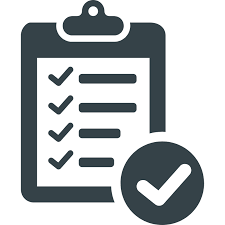